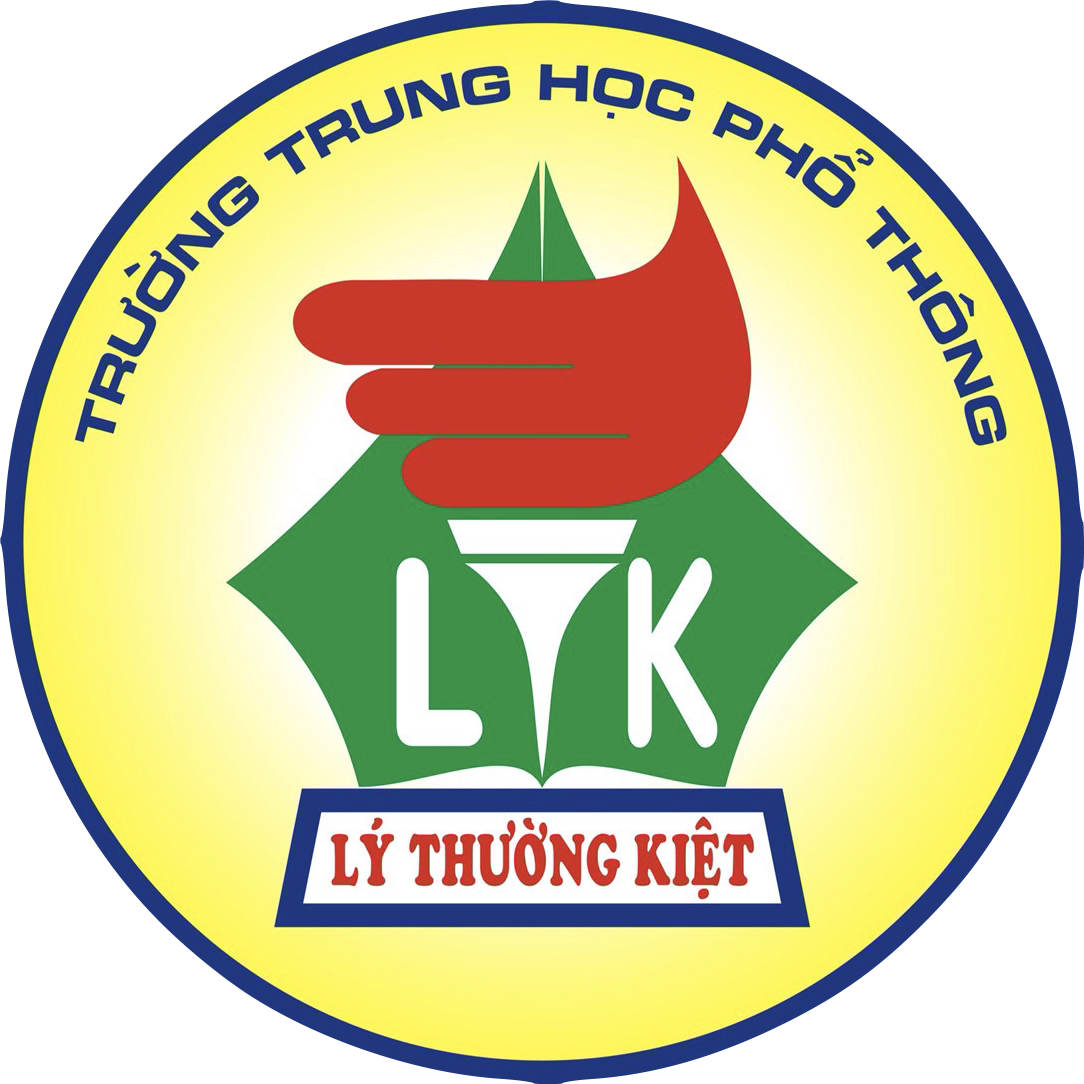 Tuần 1
MỘT SỐ LUẬT ĐIỀN KINH 
MÔN CHẠY TIẾP SỨC
Mục Lục
Mục tiêu
Nội dung
Bài tập về nhà
I. Mục tiêu
Các em học sinh cần hiểu được một số luật trong môn chạy tiếp sức 4x 100m.
II. Nội dung
Các vạch rộng 5cm được vẽ ngang qua đường đua để đánh dấu cự ly của các đoạn và để biểu thị vạch xuấi phát. 
 Mỗi khu vực trao tín gậy có chiều dài 20m và ở giữa khu vực trao này là vạch đánh dấu cự ly các đoạn. Các khu vực này phải bắt đầu và kết thúc ở mép gần với vạch xuất phát theo hướng chạy của 2 vạch phân chia khu vực.
Các vạch ở giữa khu vực trao tín gậy đầu tiên đối với nội dung thi 4x400m (hoặc các khu vực thứ 2 đối với môn thi 4x200m) cũng chính là các vạch xuất phát cho nội dung thi chạy 800m.
Các khu vực trao tín gậy dành cho lần trao thứ 2 và lần trao cuốicùng (4x400m) sẽ được giới hạn bởi những vạch cách 10m về phía bên này và bên kia vạch xuất phát / vạch đích.
Vạch hình vòng cung cắt ngang đường chạy tại nơi bắt đầu vào đường thẳng tiếp sau chỉ vị trí mà tại đó những người chạy ở chặng thứ 2 (4x400m) và những người chạy ở chặng thứ 3 (4x200m) được phép rời khỏi ô chạy riêng của mình, phải trùng với vạch hình vòng cung cho môn thi chạy 800m bhư đã được mô tả trong điều luật 163.5.
Trong thi chạy tiếp sức 4x400m, tại khu vực trao tín gậy đầu tiên các vận động viên vẫn phải ở trong các ô riêng của họ, người chạy thứ 2 không được phép bắt đầu chạy ở ngoài vùng trao gậy của anh ta và phải xuất phát trong vùng trao gậy này. Tương tự người chạy thứ 3 và thứ 4 phải bắt đầu chạy từ phía trong của họ.
Những vận động viên ở chặng chạy thứ 3 và thứ 4 của cuộc thi chạy tiếp sức 4x400m, dưới sự hướng dẫn của trọng tài, phải đứng ở vị trí đợi của họ theo thứ tự (từ trong ra ngoài) giống như thứ tự của các thành viên tương ứng trong đội của họ khi hoàn thành 200m trong chặng đua của họ. Khi đồng đội chạy  qua điểm này, các vận động viên đợi gậy phải duy thứ tự của họ và không được đổi vị trí tại chỗ bắt đầu của vùng trao tín gậy. Nếu có một vận động viên nào đó không tuân thủ đúng điều luật này thì cả đội của anh ta sẽ bị truất quyền thi đấu.
Các dấu kiểm tra. Khi tất cả hoặc phần đầu tiên của cuộc thi tiếp sức đang chạy theo các ô riêng, một vận động viên có thể để một dấu kiểm tra trên đường, ở trong ô chạy riêng của anh ta bằng cách sử dụng băng dính có kích thước tối đa 5cmx40cm. Băng dính này phải có màu sắc dễ phân biệt để không bị lẫn với các vật đánh dấu cố định khác. Đối với đường đua rải than xỉ hoặc thảm cỏ,vận động viên có thể đánh dấu  trong ô chạy riêng của mình bằng cách cào xước trên mặt đường chạy. Ngoài 1 trong 2 cách này không được phép sử dụng bất kỳ cách đánh đấu nào khác.
Gậy tiếp sức phải là một ống rỗng và nhẵn, có tiết diện ngang hình tròn, làm bằng gỗ, kim loại hoặc bất kỳ một vận liệu nào cứng khác. Độ dài của gậy tiếp sức không được quá 30cm và cũng không ngắn hơn 28cm. Chu vi của vòng gậy phải từ 12cm đến 13cm và trọng lượng của gậy không được dưới 50gam. Gậy phải có màu sao cho dễ nhận thấy trong lúc thi đấu
Gậy tiếp sức phải được vận động viên cầm bằng tay vượt qua hết cự ly. Nếu bị rơi gậy,vận động viên đánh rơi phải tự mìnhnhặt lại. Nếu bị rơi gậy, vận động viên đánh rơi phải tự mình nhặt lại.  Vận động viên này có thể rời khỏi ô chạy riêng của mình để nhặt gậy tiếp sức với điều kiện khi làm việc này, vận động viên không làm giảm bớt cự ly chạy mà mình phải vượt qua. Nếu thực hiện đúng quy định này và không có vận động viên nào khác bị cản trở thì việc đánh rơi gậy sẽ không bị coi là phạm quy.
III. Bài tập về nhà
Các em học các điều luật ở trên.